Литература
11
класс
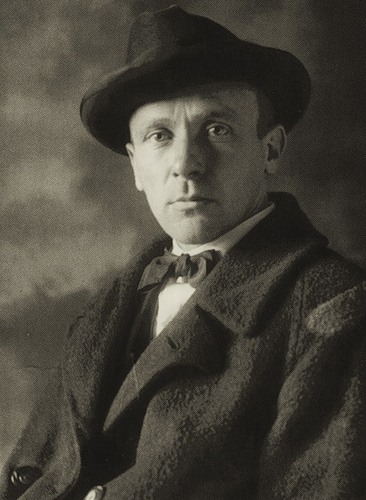 Михаил Афанасьевич Булгаков
Повесть 
«Собачье сердце»
Сегодня на уроке
1
Познакомимся с повестью М.А.Булгакова «Собачье сердце»
2
Проанализируем героев произведения
Повесть «Собачье сердце» 1925 г
Произведение Булгакова было написано в 1925 году. Всего за три месяца на свет родилось гениальное произведение.
Оно готовилось к изданию в журнале “Недра”. Прочитав текст, главный редактор, естественно, отказался печатать такую, откровенно враждебную к существующему политическому строю, книгу. В 1926 году на квартире у автора был совершён обыск и рукопись “Собачьего сердца” была изъята. В первоначальном варианте книга называлась “Собачье счастье. Чудовищная история”. Сама идея фабулы, по мнению исследователей творчества Михаила Булгакова, заимствована автором у писателя-фантаста Г. Уэлсса. 
При жизни автора его произведение не публиковалось, во многом из-за опального содержания, но была и другая причина. “Собачье сердце” впервые было опубликовано за рубежом, это автоматически “приговаривало” текст к гонениям на родине. Поэтому только в 1986 году, спустя 60 лет, оно появилось на страницах журнала “Звезда”.
Главные герои
[Speaker Notes: Е]
Профессор Преображенский
Профессор Филипп Филиппович Преображенский- это хирург  с мировым именем. «Не имеет равных в Европе!...», - так о нём говорит его помощник Борменталь. Ему 60 лет. 
«…господин,  с французской остроконечной бородкой и усами седыми, пушистыми и лихими, как у французских рыцарей…», - так описывается герой. У него громовой уверенный голос. Он очень любит врачебное дело. Живёт в квартире из 7 комнат. «…Филипп Филиппович работал не покладая рук…».
Профессор Преображенский
Профессор достиг высоких результатов в области омоложения. Вместе со своим помощником доктором Борменталем он провёл смелый эксперимент: пересадил человеческий гипофиз убитого в драке рецидивиста Клима Чугункина уличной собаке. В результате этого фантастического эксперимента собака Шарик превращается в человека. С этого момента в квартире профессора начинаются одни неприятности.
Шариков Полиграф Полиграфович
Полиграф Полиграфович Шариков является одним из главных героев повести «Собачье сердце» Булгакова. Он является необычным существом, результатом научного эксперимента. «…У портьеры стоял, заложив ногу за ногу, человек маленького роста …пиджак был порван…он курил посыпая пеплом манишку…». Походка у Шарикова развалистая, ведет себя нагло и по-хамски.
Шариков
Он любит выпить, вероятно, склонность к пьянству передалась «по наследству» от  Клима Чугункина, чьи органы получил герой. Шариков –глупый и развязный тип, который требует к себе почтительного отношения и уважения. На замечания профессора Шариков отвечает агрессивно и нагло и называет его «папашей». Шариков бегает по квартире, играет на балалайке,  мусорит, и у него водятся блохи. Интересно его мнение о военной службе: «Я воевать не пойду никуда!.. На учёт возьмусь, а воевать – шиш с маслом». 
Он нигде не упускает своей выгоды. Шариков устроился не простым рабочим, а заведующим подотделом по очищению города от бездомных кошек.
Доктор Борменталь
Одним из главных персонажей произведения является Борменталь Иван Арнольдович, представляющий собой ученика и ассистента доктора Преображенского. Иван Арнольдович хорошо образован, имеет острый ум и обладает логическим мышлением. В силу полученного прекрасного воспитания Борменталь отличается нравственными и моральными принципами, проявляющимися в его честности и благородстве. Он пытается защитить своего учителя от наглого Шарикова, привить ему элементарные правила поведения в обществе , но все безрезультатно.
Швондер
Ярким ключевым моментом в повести является знакомство Шарикова со Швондером, который оказывает решающее влияние на формирование личности новоиспечённого гражданина. Швондер –это председатель домкома. Он  готов на все,  чтобы навредить профессору и его коллеге. То, что вчерашняя дворняга стала человеком, не воспринимается Швондером как чудо. Новому жильцу нужна регистрация в квартире, жилплощадь волнует председателя куда  больше любых научных открытий, что говорит  об  ограниченности  председателя домкома.
Швондер
Как только на сцене появляется Шариков в человеческом образе   председатель тут же внушает ему мысль о необходимости бороться не просто за прописку в профессорской квартире, но и на часть ее. Швондеру не нравится, что профессор живёт в большой квартире и пытается всячески насолить врачу. «Шариковы» и «швондеры», ставшие именами нарицательными, кроме разрушений и хаоса ни на что не способны. Эту мысль пытается донести писатель.
Швондер и другие
Представители новой власти во главе со Швондером громят все старое, занося грязь не только в парадные, но и в общество, так как не имеют никакого представления о морали и нравственности. 
	Их единственную мораль хорошо выражает Шариков – «все поделить». А что поделить? 
Деньги, имущество, дома, семьи, жизнь?
	Булгаков настаивает на том, что пролетариат начал преобразование не с того конца.
Финал
В конечном итоге профессор Преображенский решается закончить эксперимент, понимая, что он оказался неудавшимся, и с помощью верного ученика Борменталя проводит операцию по возвращению Шарикова в образ собаки.  Ученые принимают это решение, поняв, что любое вмешательство в законы природы приводит к плачевному результату.
Финал
Тема и идея произведения
Тема – неприятие насильственного вмешательства в историю, политических изменений в обществе, тема человеческой натуры, её природы. 
Результаты революции плачевны, она, как и операция профессора Преображенского, привела к совсем неожиданным последствиям, вскрыла самые страшные болезни общества. Эксперимент оказался «неудачным».
Композиция – кольцевая композиция. Повесть начинается с описания собаки, которая вскоре становится человеком; заканчивается тем, с чего началось: Шариков прооперирован и снова обретает облик довольного животного.
Жанр – социально-философская сатирическая повесть.
Направление – сатира, фантастика.
Готовимся к поступлению в вуз
1.Назовите имя и отчество профессора Преображенского?
 

А) Федор Федорович  
B)Филипп Филиппович
С) Иван Иванович
D) Семен Семенович
Ответ: В
Готовимся к поступлению в вуз
2.  Как звали донора, от которого псу Шарику пересадили органы?
 
 А) Клим Самгин
B) Клим Чугункин
 С) Клим Ворошилов
D) Клим Жуков
Ответ: B
Готовимся к поступлению в вуз
3. Сколько времени прошло после операции по превращению Полиграфа Полиграфовича Шарикова снова в собаку Шарика?

А) десять часов
B) десять дней
 С) десять месяцев
D) Нет верного ответа 
Ответ: В
Сегодня на уроке мы узнали
1
Познакомились с произведением 
М.А.Булгакова «Собачье сердце»
2
Проанализировали главных героев произведения
Задание для самостоятельной работы
Написать письмо профессору Преображенскому, в котором будет высказано ваше отношение к этому эксперименту.
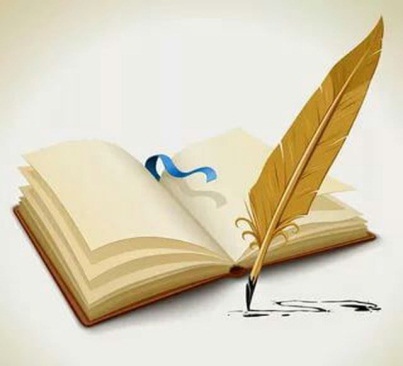